Афинская демократия при Перикле
5 класс
Презентацию подготовила Сургутскова С.В., учитель МБОУ СОШ №2 г. Ханты-Мансийска
Задание на урок
Можем ли мы сказать, что при Перикле афинская демократия  достигла своего расцвета?

Что в афинской демократии было положительным , а что -отрицательным?
Что такое демократия?Кто положил начало демократии в Афинах?
594 год до н.э.
Что вы помните 
о его реформах?
Демократия – власть народа
Солон
Управление афинским полисом
До реформ Солона
Управление Афинами по реформам Солона
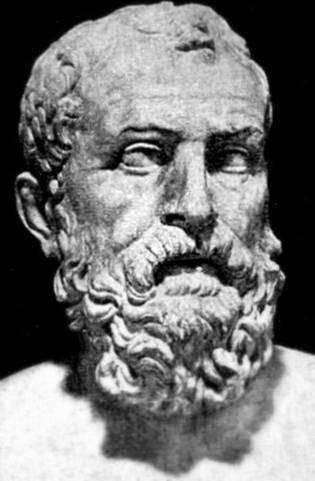 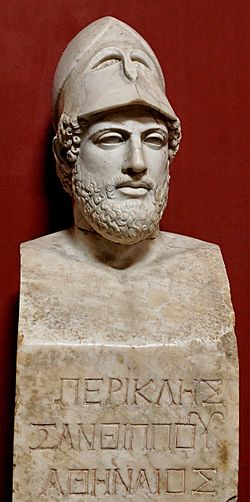 Управление Афинами при Перикле
Афинские граждане
Война и мир
Казна
Законы
Народное собрание
Стратег - Перикл
Власть народа
Принимает законы
Принимает решение о начале войны и подписании мир
Проводит выборы стратега и других ответственных должностей
Распоряжается казной
Способствует исполнению законов
Руководит защитой города
Отчитывается перед народным собранием о выполнении поставленных задач и использовании государственных средств
Перикл - стратег
443 – 429 год до н. э
Избирался 15 раз

О чем это говорит?
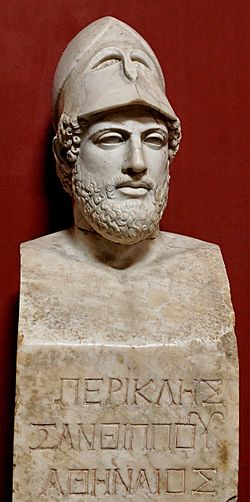 Создание Афинского морского союза
Гимнастика для глаз
Перикл - оратор
Однажды спартанский царь спросил знаменитого борца, кто сильнее – он или Перикл. Тот ответил: «Даже если я положу Перикла на обе лопатки, то и тогда он докажет, что побежден я, и народ ему поверит!» 
О каких качествах Перикла это говорит? 
Кто такой оратор?
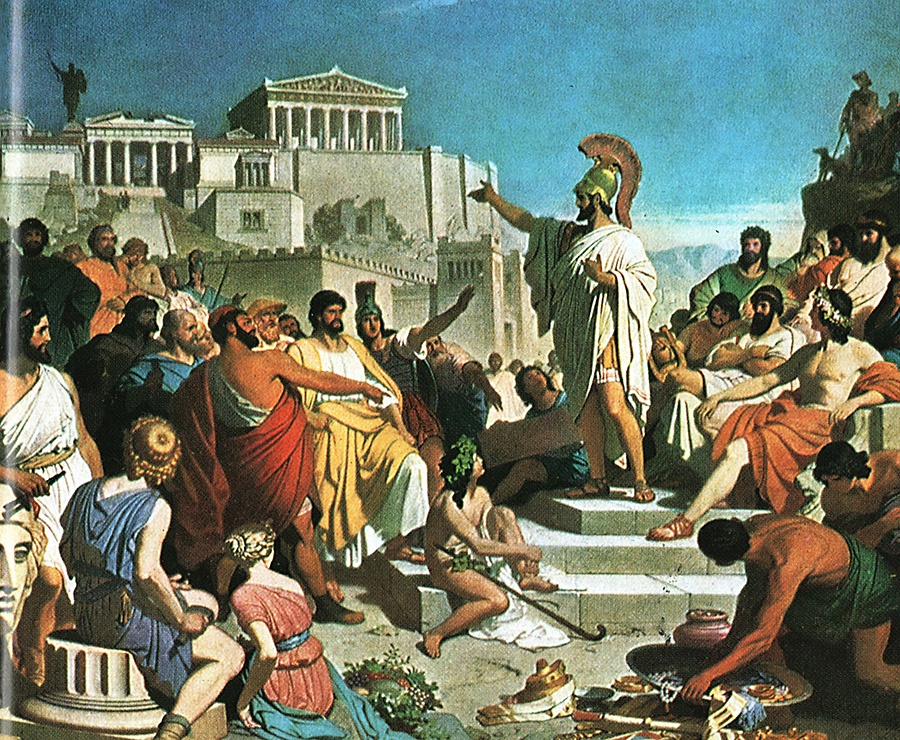 Оратор – это человек, умеющий произносить речи и убеждать слушателей
Афины при Перикле
Перикл и его семья
Аспасия – жена Перикла 
была родом из Милета. 
Она славилась красотой и умом.
Имел ли сын Перикла и Аспасии 
права афинского гражданина?
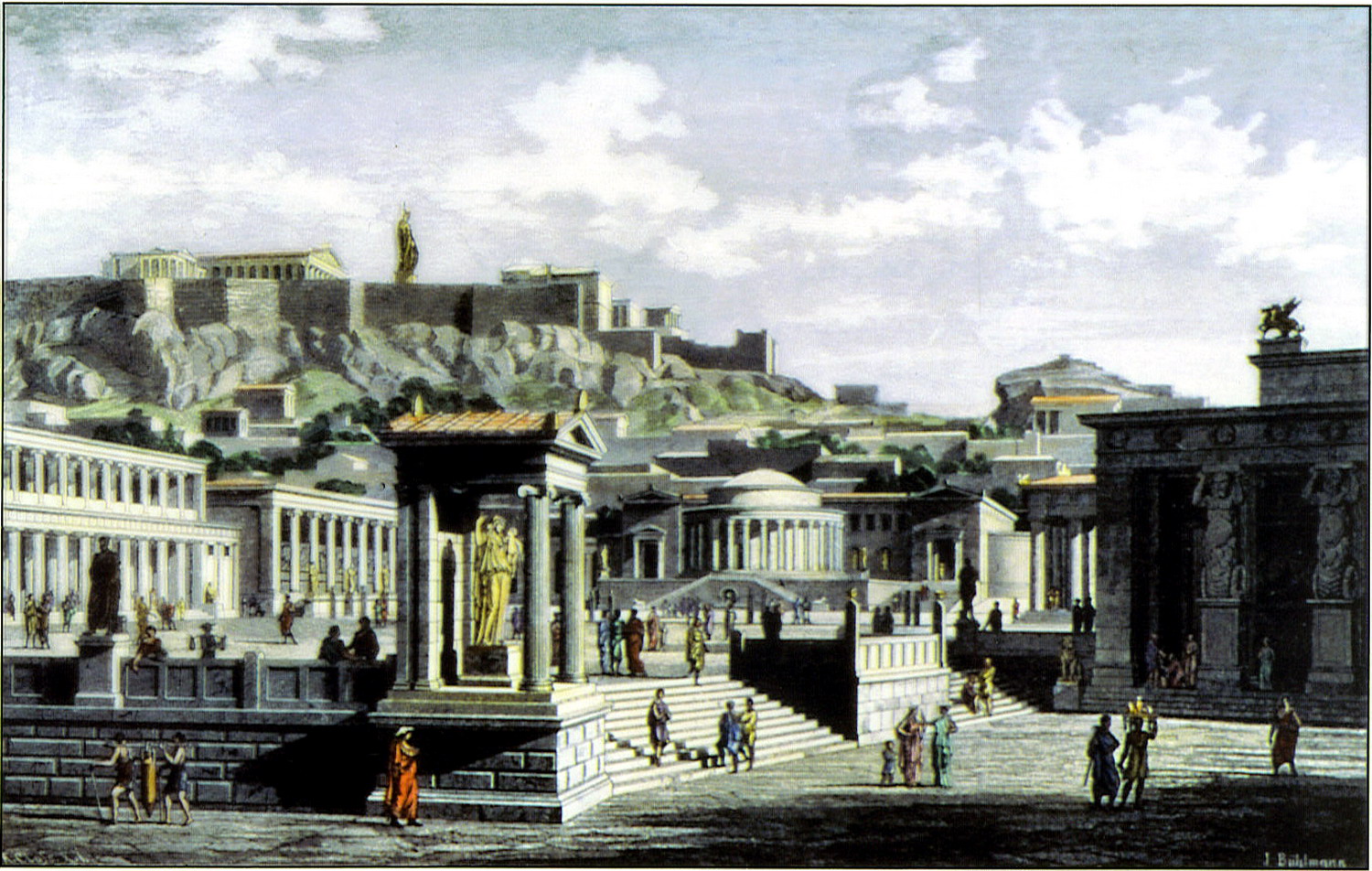 Ответ:
Лишь в конце жизни Перикла из уважения к его заслугам перед афинским демосом Народное собрание приняло постановление о предоставлении прав молодому человеку.
Как это характеризует власть Народного собрания и власть стратега?
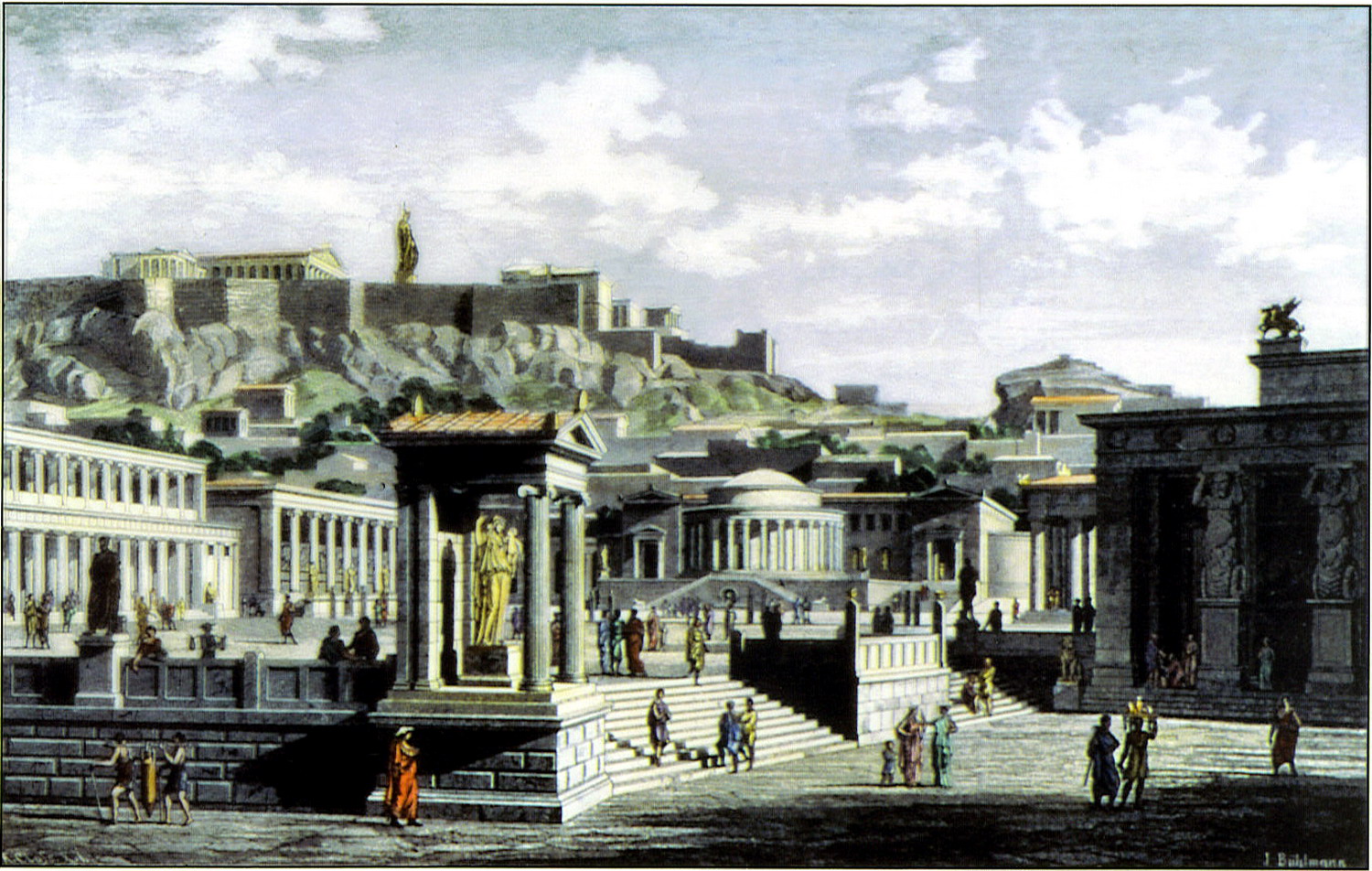 Друзья Перикла
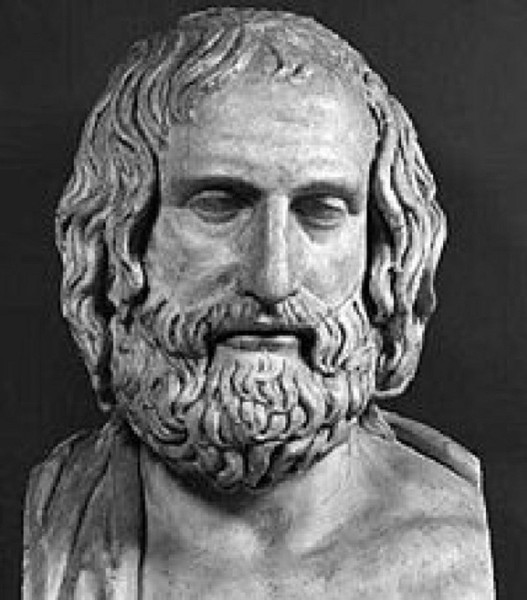 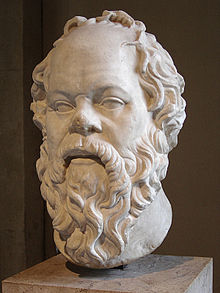 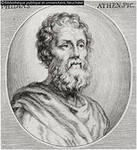 Анаксагор
Сократ
Фидий
Демократия  при Перикле достигла  своего расцвета. Об этом свидетельствует:
Решающая роль в управлении страной перешла к Народному собранию и Совету пятисот.
При Перикле существовало много государственных должностей. Государственные должности кроме стратегов  можно было занять путем жеребьевки.
Благодаря Периклу тем, кто занимался политикой, стали выплачивать  жалование.  Не будь оплаты судьям,  суд очутился бы в руках одних  богатых.
Теперь  бедные граждане Афин тоже смогли участвовать в управлении государством
Перикла 15 раз выбирало Народное собрание первым стратегом.  Граждане ему доверяли.
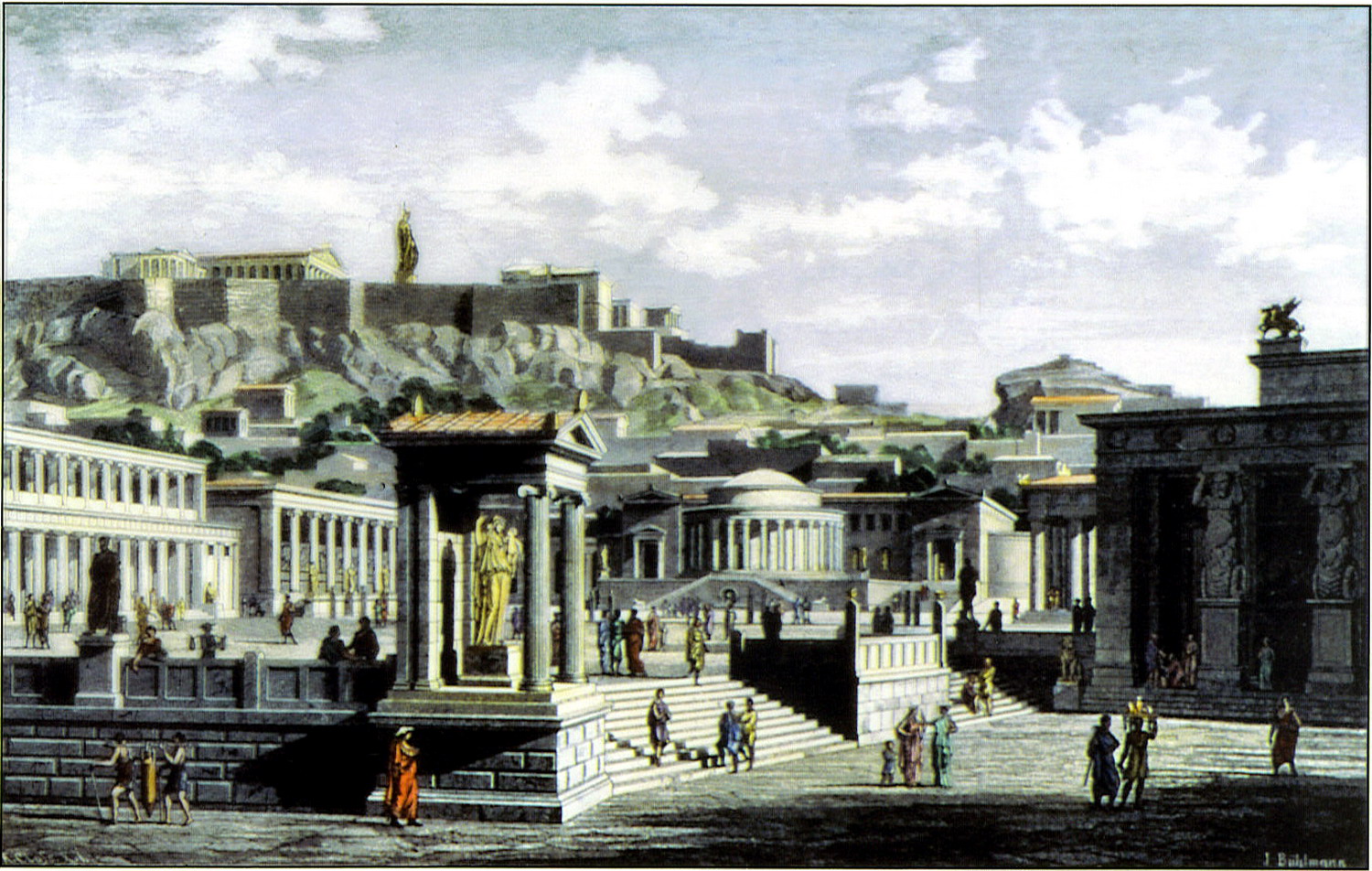 Выполните задания
Высшее должностное лицо в Афинах
А) первый стратег
Б) архонт
В) царь
2. Высший орган власти в Афинах
А) Народное собрание
Б) Первый стратег
В) Царь
Выполните задания
3.Приведите в соответствие имена или название и деятельность, описание
Б) храм в Афинах, посвященный покровительнице  города

В) скульптор, создавший статую дискобола

Г) автор трагедии  «Антигона»
4. Главная площадь Афин называлась
1) Акрополь
2) Пникс
3) Агора
4) Керамик
5. Холм посреди Афин, на котором были построены храмы Афины, Ники и других божеств, назывался
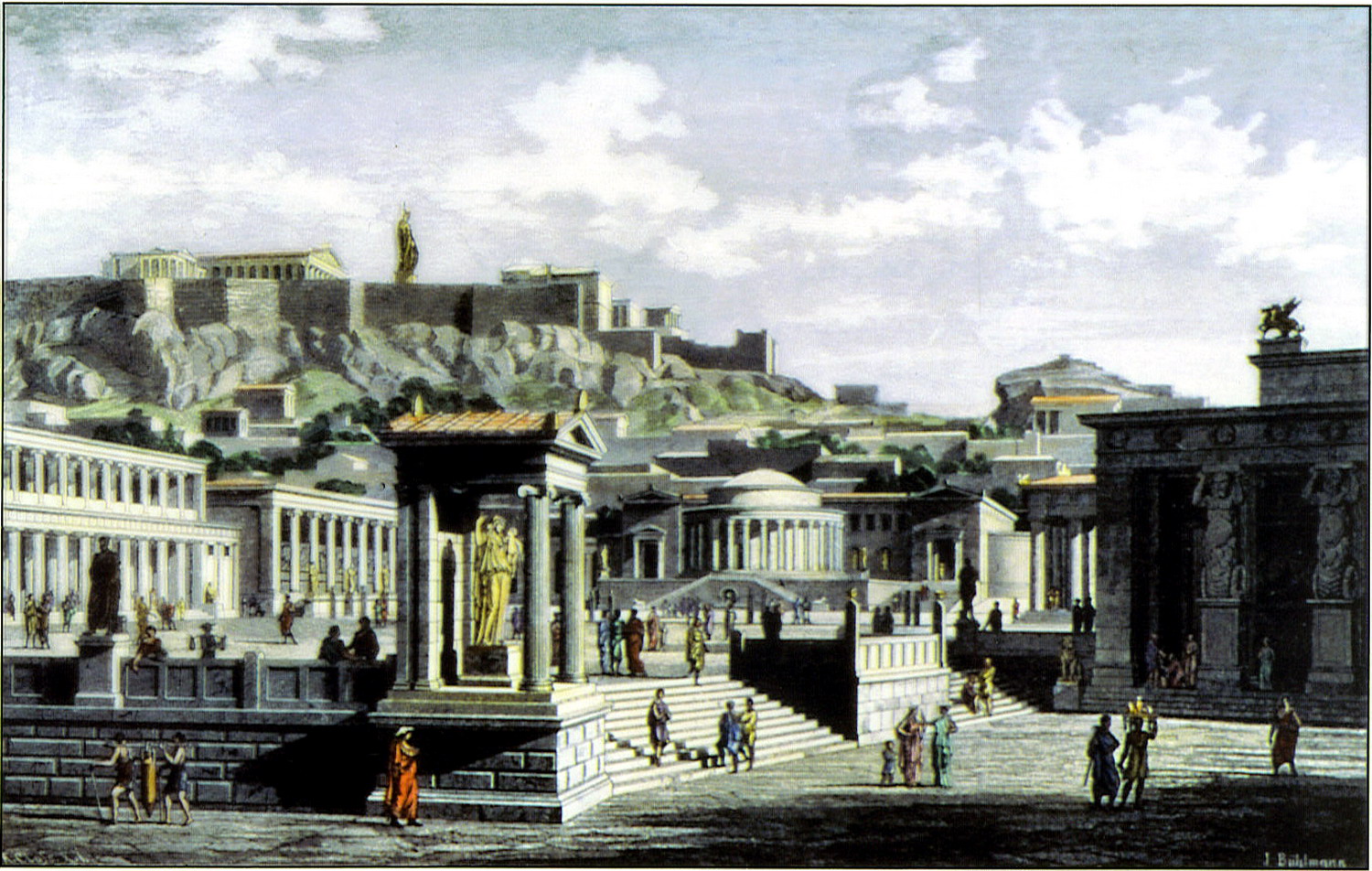 Можем ли мы назвать Афинское государство образцовым?
2. Плата за исполнение должностных обязанностей
Демократия
1. Граждан – меньшинство
5. Отчетность должностных лиц
4. Женщины не участвовали в управлении Афин
8. Выборные должности
7. Законы защищали только граждан
9. Равноправие граждан
6. Жребий при голосовании (должность может занять недостойный)
3. Власть народа
Домашнее задание
п. 40 вопросы
Рабочая тетрадь № 41
Молодцы!